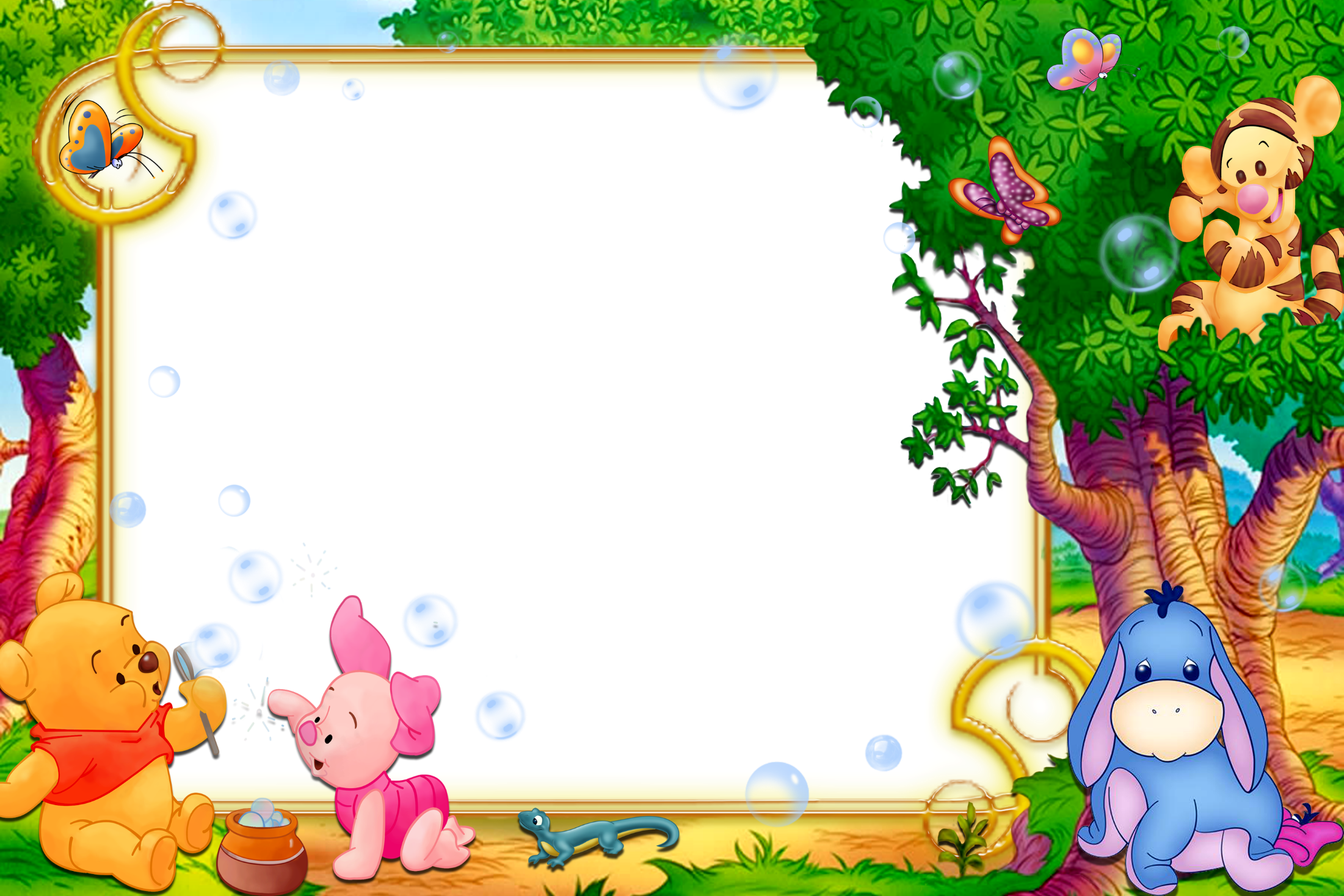 ỦY BAN NHÂN DÂN QUẬN 5TRƯỜNG TIỂU HỌC TRẦN BÌNH TRỌNG
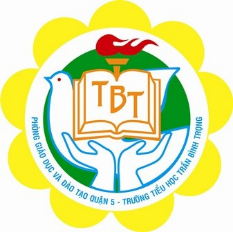 Chính tả -Tuần 6
Nghe – viết: Bài tập làm văn
Phân biệt eo/oeo, s/x, dấu hỏi/ dấu ngã
Giáo viên: Giang Ngọc Ánh
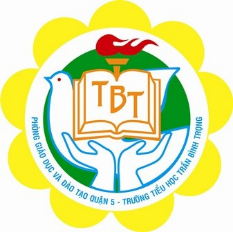 Kiểm tra bài cũ
1/ Hãy tìm những tiếng bắt đầu bằng l/n
Những tiếng bắt đầu bằng l/n: 
nắm cơm, lắm việc, gạo nếp, lo lắng…
2/ Hãy tìm những tiếng  có vần en/eng
Những tiếng  có vần en/eng:
cái kẻng, thổi kèn, lời khen, dế mèn…
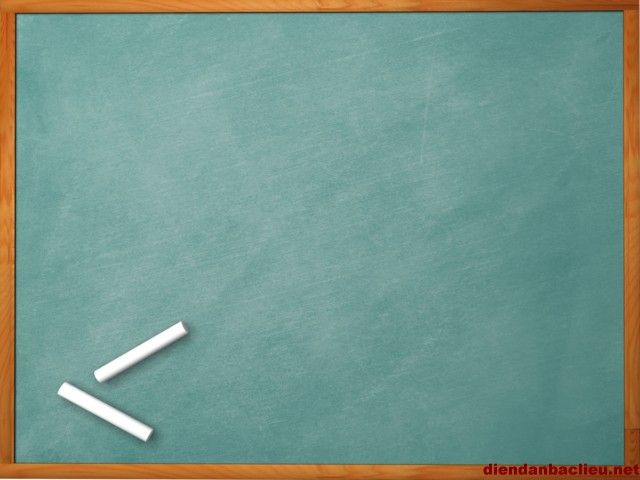 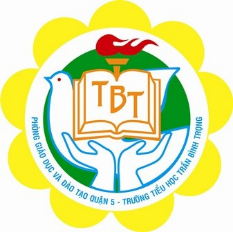 Chính tả
Nghe – viết: Bài tập làm văn
Phân biệt eo/oeo, s/x, dấu hỏi/ dấu ngã
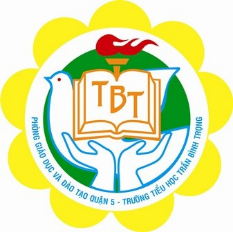 Yêu cầu cần đạt
Nghe - viết đúng bài chính tả; trình bày đúng hình thức bài văn xuôi.
Làm đúng bài tập điền tiếng có vần eo/ oeo.
Làm đúng bài tập 3 a/b.
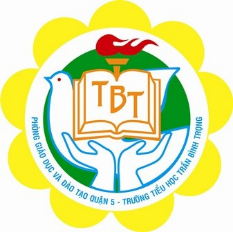 Cấu trúc bài học
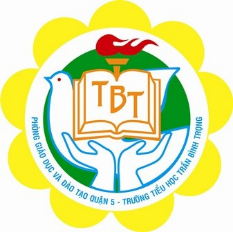 Hoạt động 1: Hướng dẫn HS viết chính tả
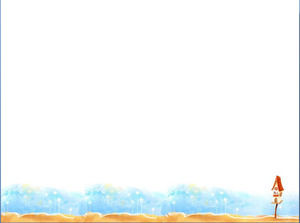 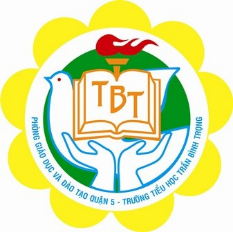 Bài tập làm văn
Một lần, Cô-li-a phải viết bài văn kể những việc đã làm giúp mẹ. Bạn rất lúng túng nên đã kể cả việc chưa bao giờ làm như giặt quần áo. Mấy hôm sau, mẹ bỗng bảo bạn đi giặt quần áo. Lúc đầu, bạn rất ngạc nhiên, nhưng rồi vui vẻ làm vì đó là việc bạn đã nói trong bài văn.
Theo PI – VÔ – NA – RÔ - VA
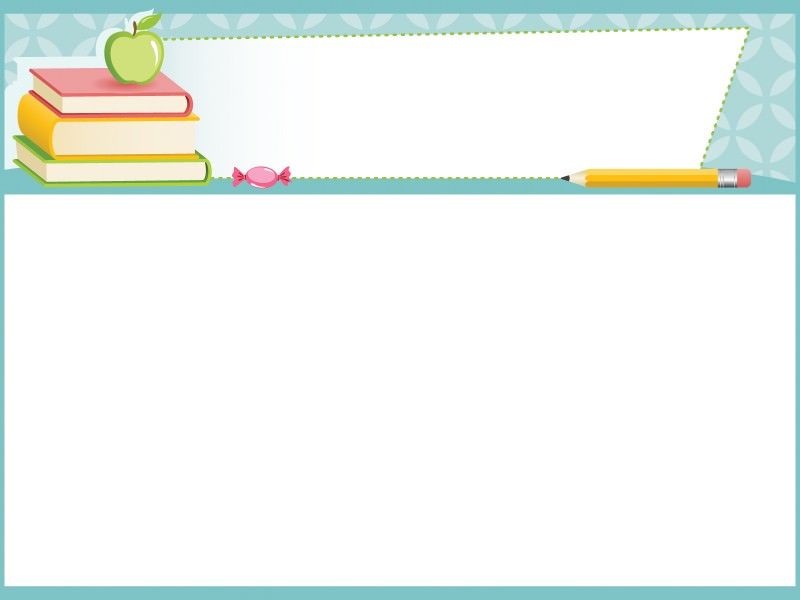 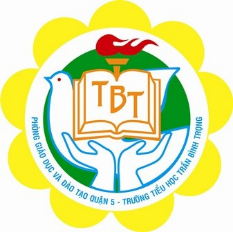 Tìm hiểu nội dung bài
-Vì sao Cô-li-a ngạc nhiên khi mẹ bảo giặt quần áo ?
- Vì em chưa giặt quần áo bao giờ, nhưng rồi em vui vẻ làm vì đó là việc mà em đã nói trong bài văn.
-Những chữ nào trong đoạn văn cần viết hoa?
- Các chữ đầu đoạn, đầu câu, tên riêng của người.
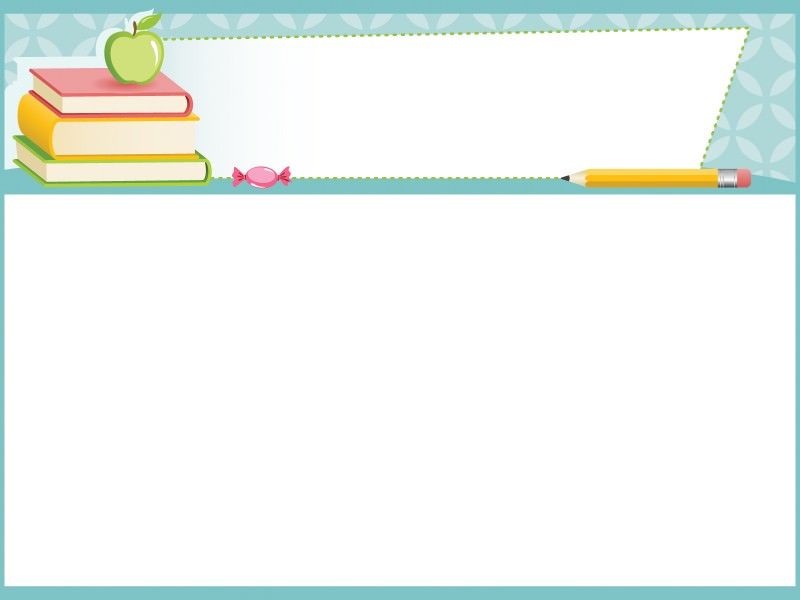 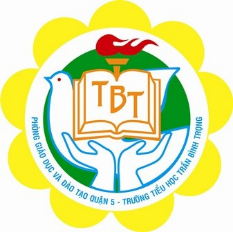 Tìm hiểu nội dung bài
-Tìm tên riêng trong bài chính tả?
- Cô – li – a
- Tên riêng nước ngoài được viết như thế nào?
Viết hoa chữ cái đầu tiên; đặt gạch nối giữa các tiếng.
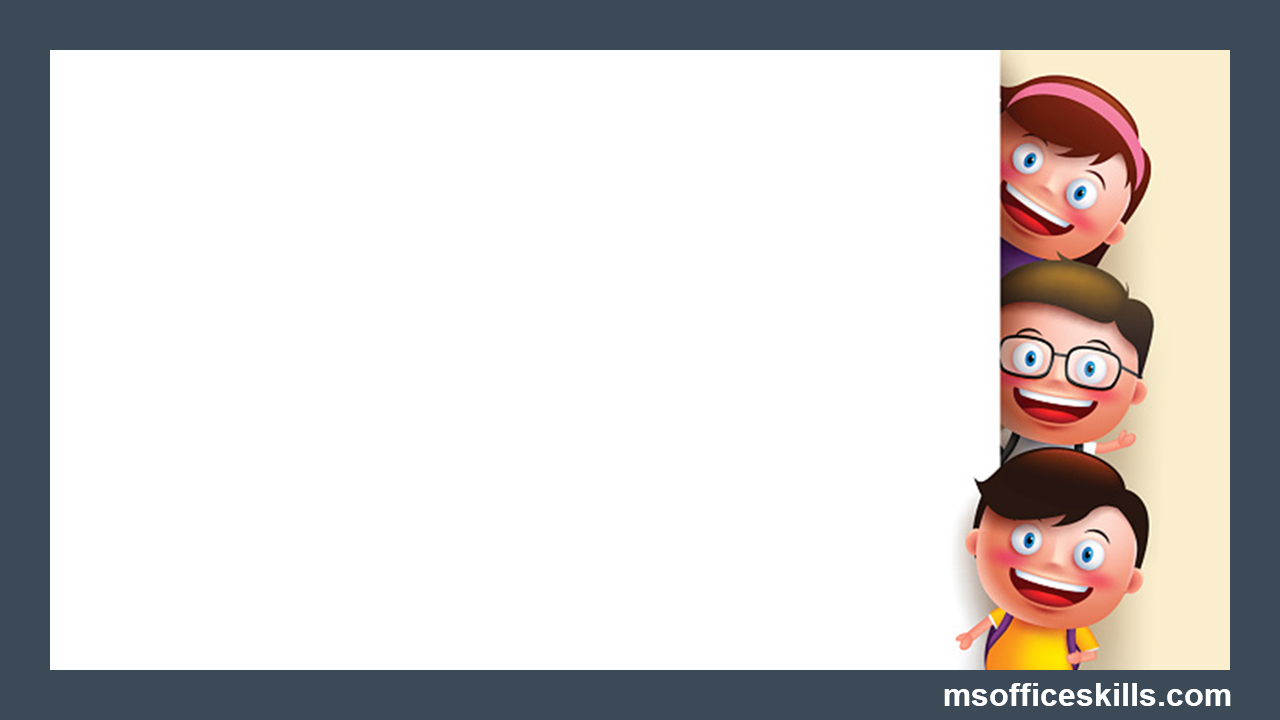 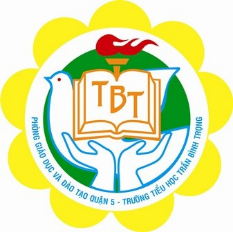 Hướng dẫn viết từ khó
- Cô-li-a
- giặt quần áo
- bỗng
- ngạc nhiên
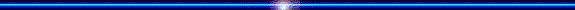 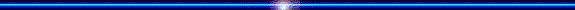 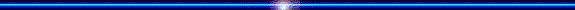 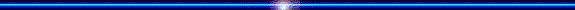 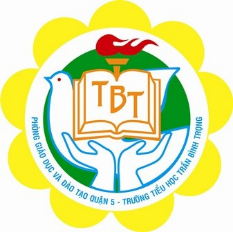 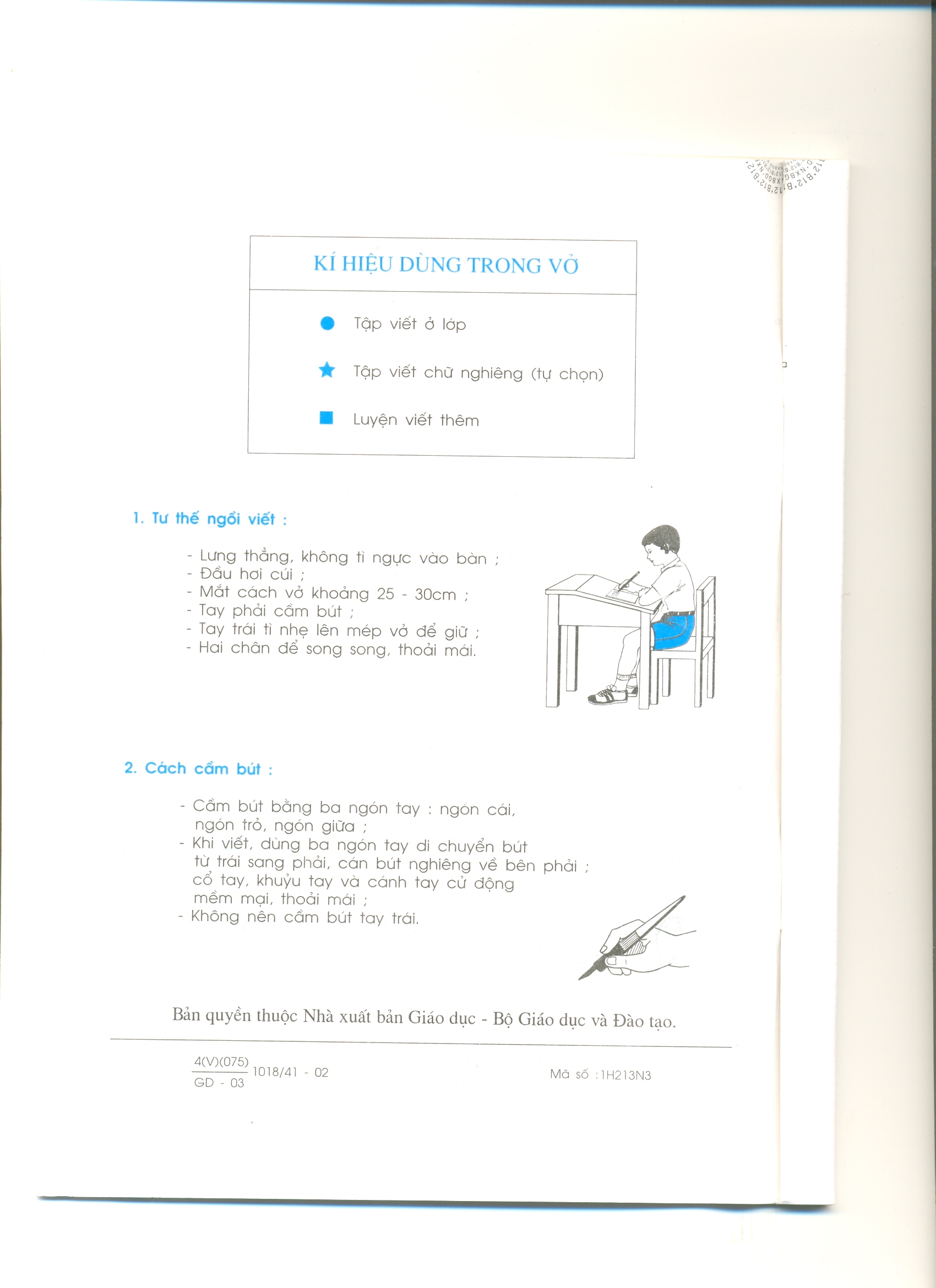 1. Tư thế ngồi viết:
- Lưng thẳng, không tì ngực vào bàn.
- Đầu hơi cúi.
- Mắt cách vở khoảng 25 đến 30 cm.
- Tay phải cầm bút.
- Tay trái tì nhẹ lên mép vở để giữ.
- Hai chân để song song thoải mái.
2. Cách cầm bút:
- Cầm bút bằng 3 ngón tay: ngón cái, ngón trỏ, ngón giữa.
- Khi viết, dùng 3 ngón tay di chuyển bút từ trái sang phải, cán bút nghiêng về phía bên phải, cổ tay, khuỷu tay và cánh tay cử động mềm mại, thoải mái;
- Không nên cầm bút tay trái.
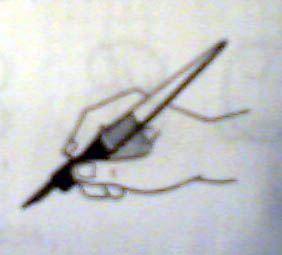 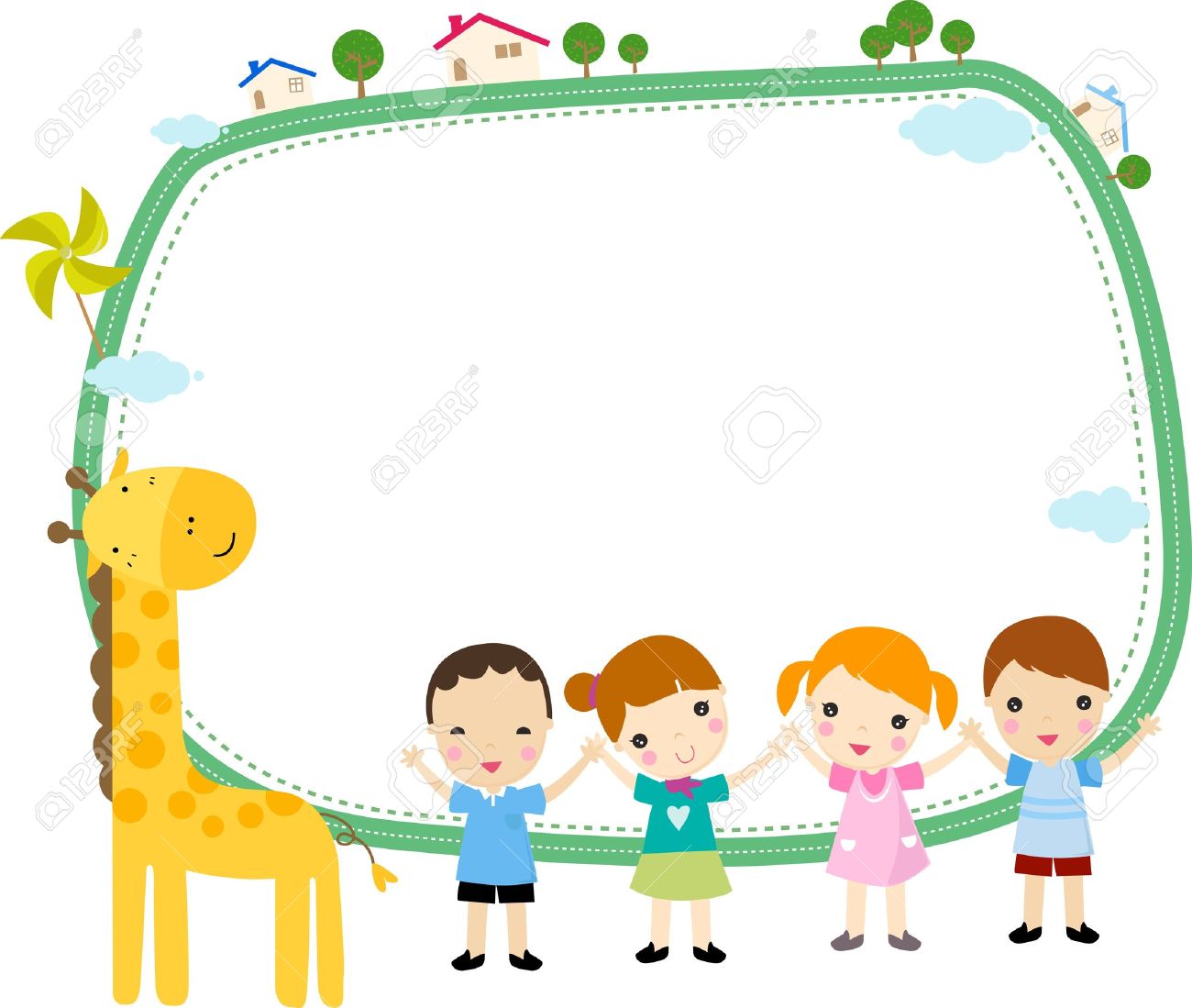 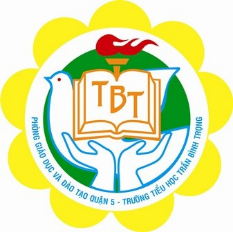 VIẾT BÀI
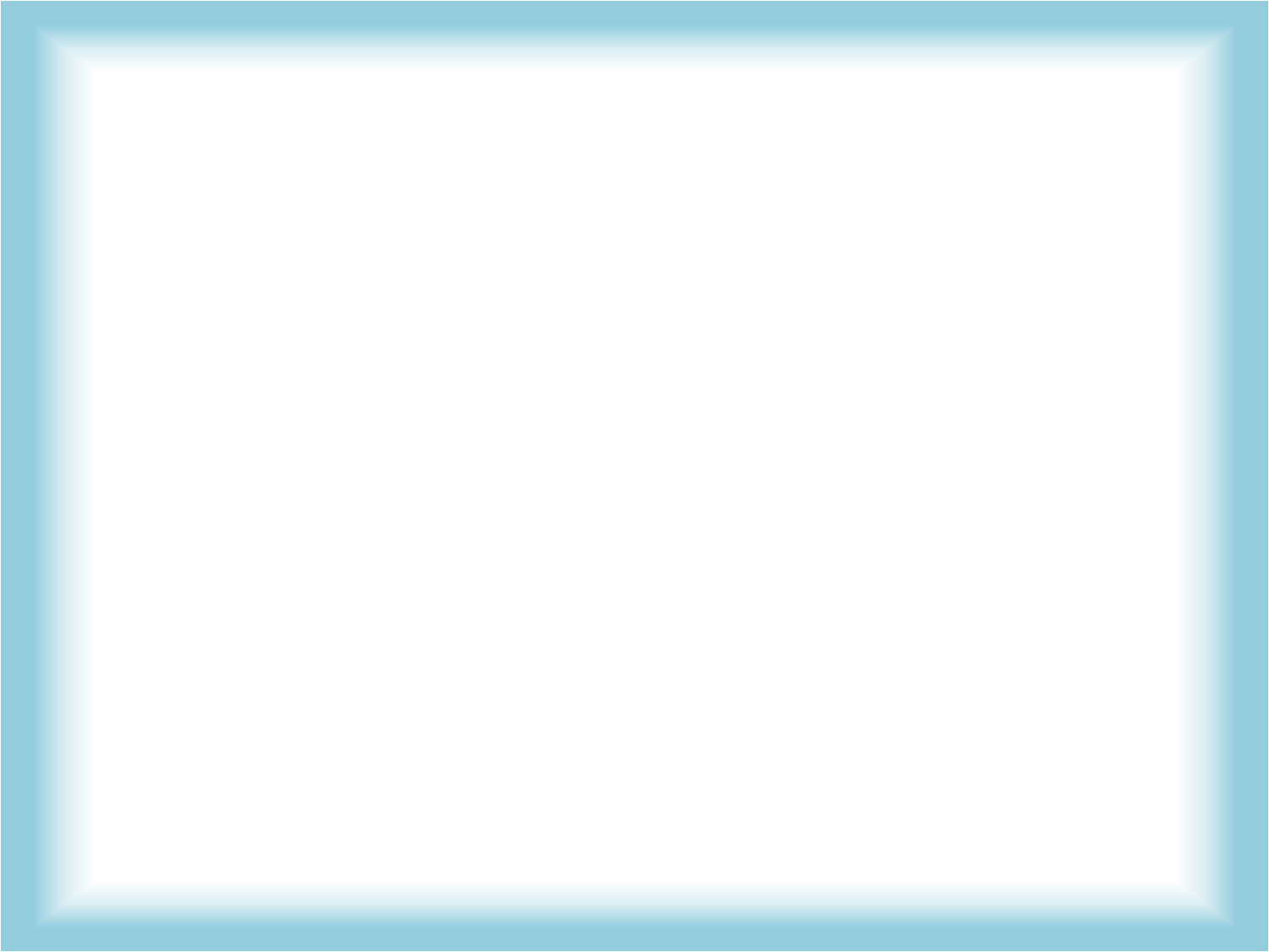 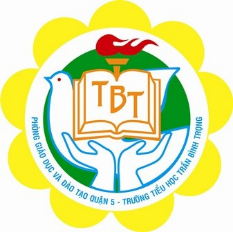 Bài tập làm văn
Một lần, Cô-li-a phải viết bài văn kể những việc đã làm giúp mẹ. Bạn rất lúng túng nên đã kể cả việc chưa bao giờ làm như giặt quần áo. Mấy hôm sau, mẹ bỗng bảo bạn đi giặt quần áo. Lúc đầu, bạn rất ngạc nhiên, nhưng rồi vui vẻ làm vì đó là việc bạn đã nói trong bài văn.
Theo PI – VÔ – NA – RÔ - VA
Soát lỗi
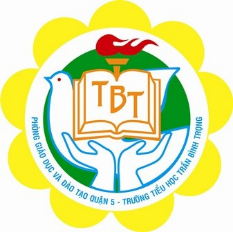 Hoạt động 2: Hướng dẫn HS làm bài tập chính tả
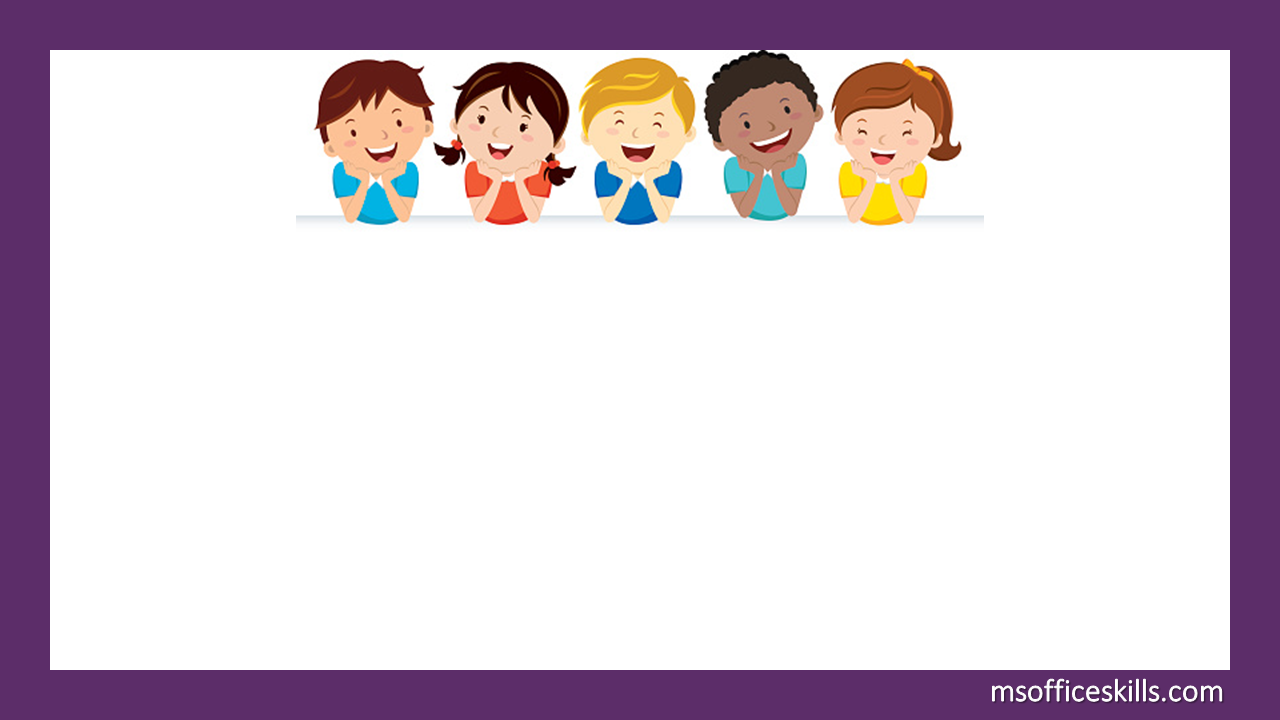 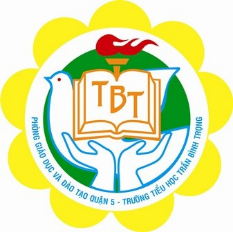 Bài 1: Em chọn chữ nào trong ngoặc đơn để điền vào chỗ trống ?
khoeo
a) ( kheo, khoeo): ………chân
khoẻo
b) ( khẻo, khoẻo): người lẻo………
ngoéo
c) ( nghéo, ngoéo): ………tay
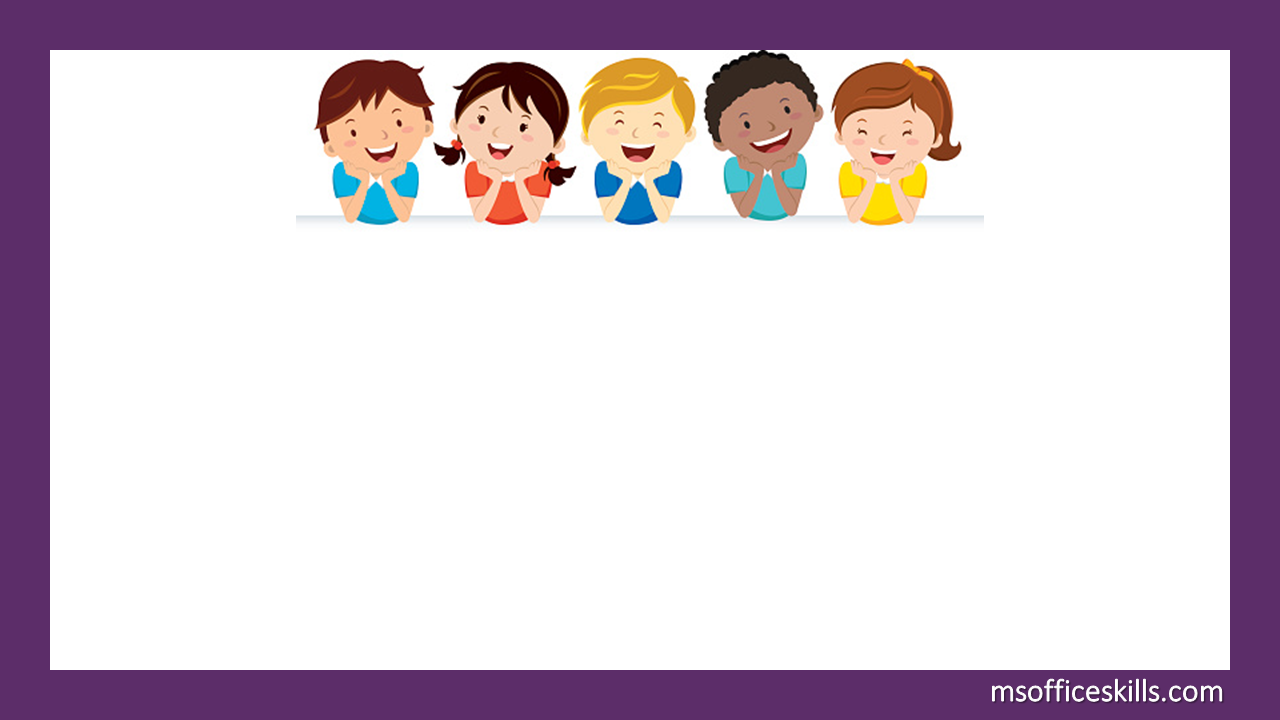 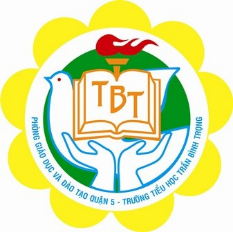 Bài 2a: Điền vào chỗ trống s hay x:
Giàu đôi con mắt, đôi tay
Tay…iêng làm lụng, mắt hay kiếm tìm
        Hai con mắt mở, ta nhìn
Cho sâu, cho…áng mà tin cuộc đời.
s
s
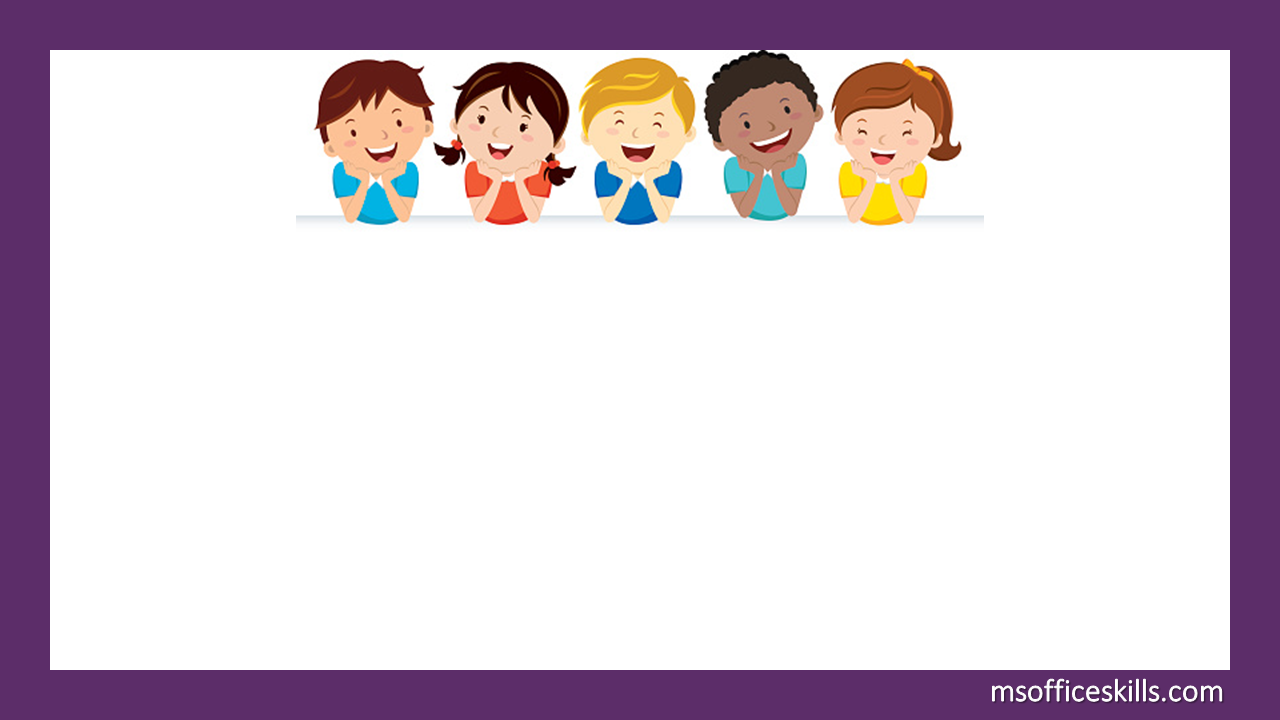 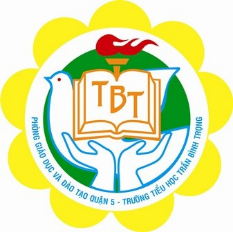 Bài 2b: Đặt trên chữ in đậm dấu hỏi hay dấu ngã ?
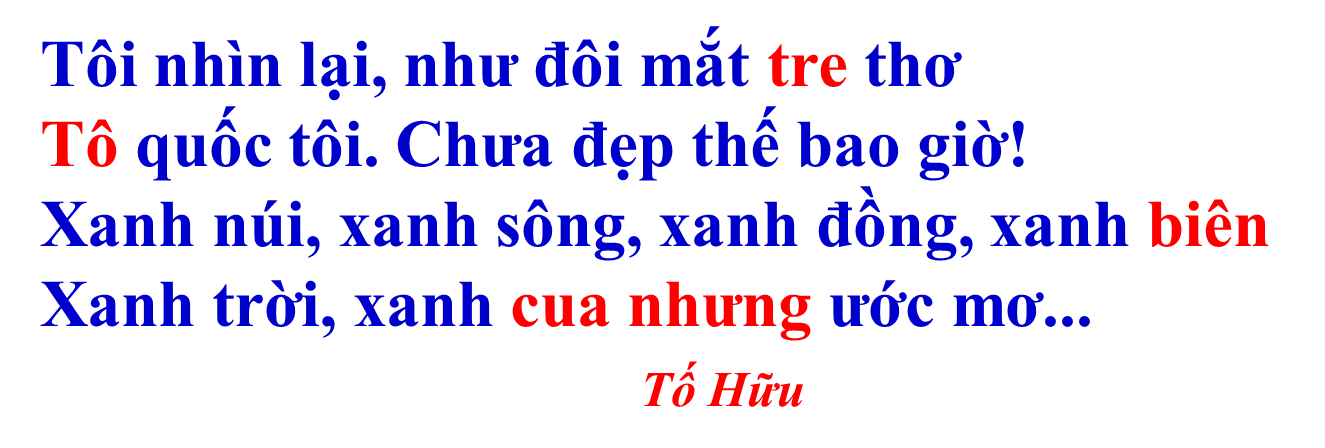 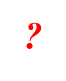 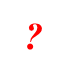 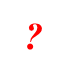 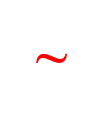 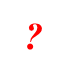 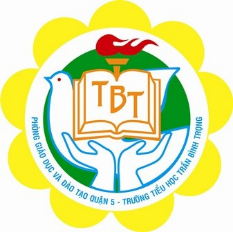 Hoạt động 3: Củng cố
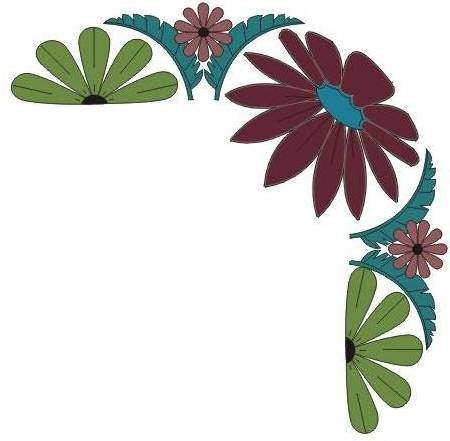 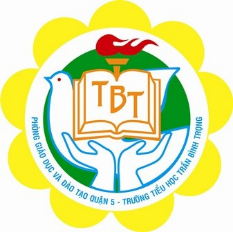 Hãy chọn câu trả lời đúng nhất :
1/ Những tiếng bắt đầu bằng s hoặc x:
a/  Chim xẻ, chia sẻ, xanh sao, sẵn sàng.
b/  Chim sẻ, chia sẻ, xanh sao, sẵn sàng.
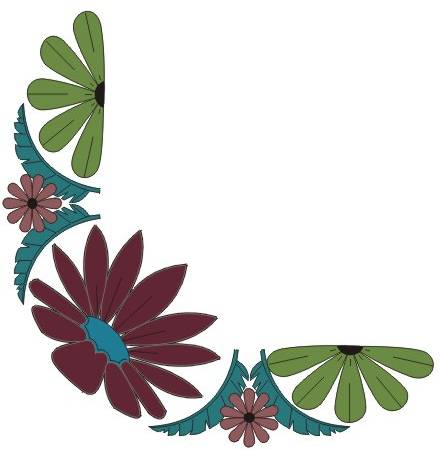 c/  Chim sẻ, chia sẻ, xanh xao, sẵn sàng.
d/  Chim sẻ, chia xẻ, xanh xao, sẵn sàng.
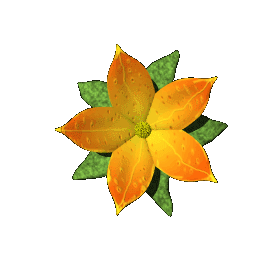 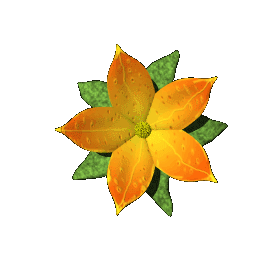 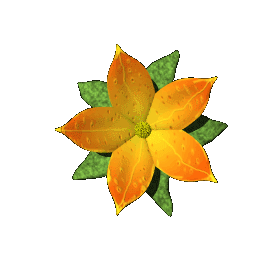 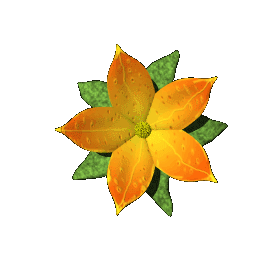 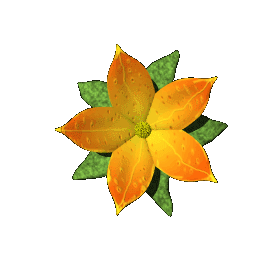 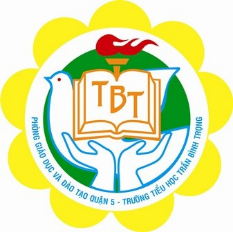 Hãy chọn câu trả lời đúng nhất :
2/ Những tiếng được ghi dấu hỏi hoặc dấu ngã:
a/  Vui vẽ, cẩn thận, thước kẽ, mạnh mẽ.
b/  Vui vẻ, cẩn thận, thước kẻ, mạnh mẽ.
c/  Vui vẻ, cẩn thận, thước kẻ, mạnh mẻ.
d/  Vui vẻ, cẩn thận, thước kẽ, mạnh mẻ.
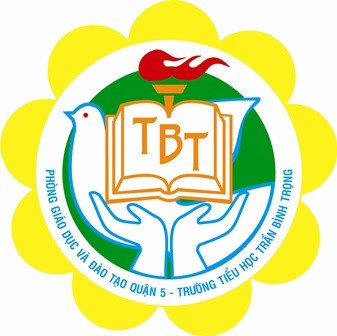 Dặn dò :
- Nhận xét tiết học.
- Chuẩn bị bài: Nhớ lại buổi đầu đi học. Phân biệt eo/oeo, s/x, uơn/uơng.
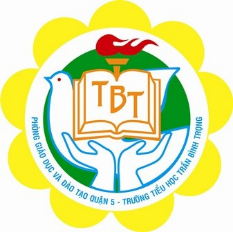 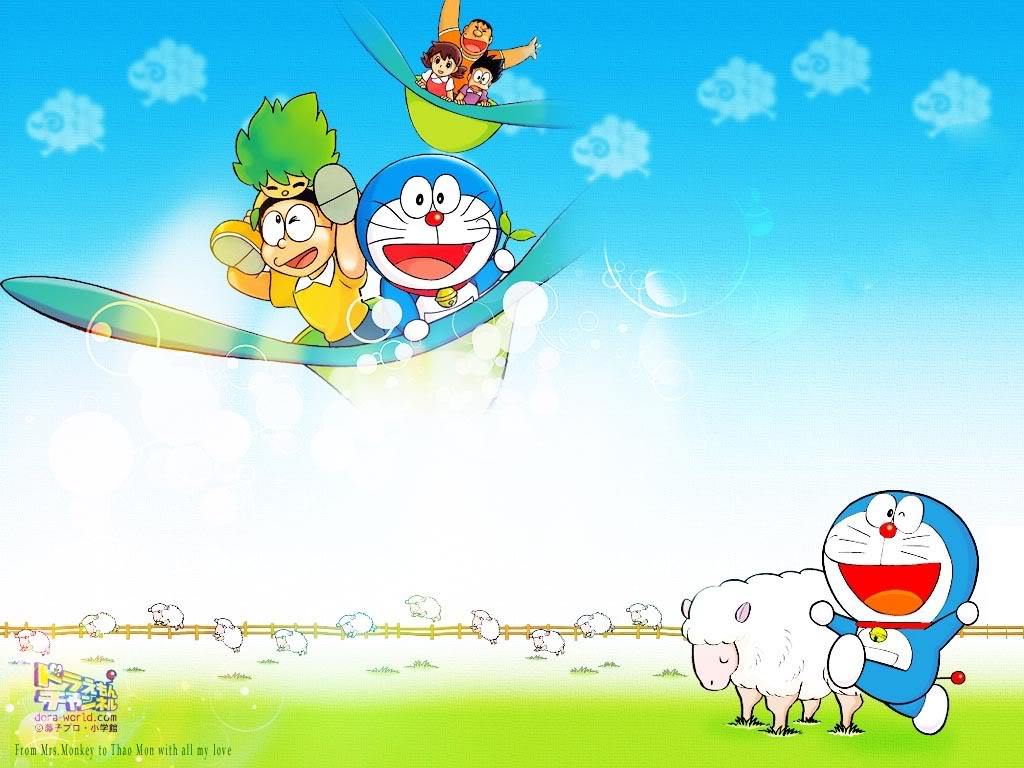 CHÚC CÁC EM HỌC TẬP TỐT!
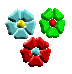 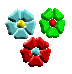 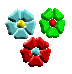 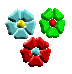 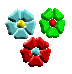 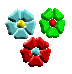 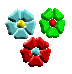 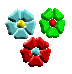 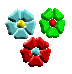 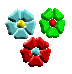